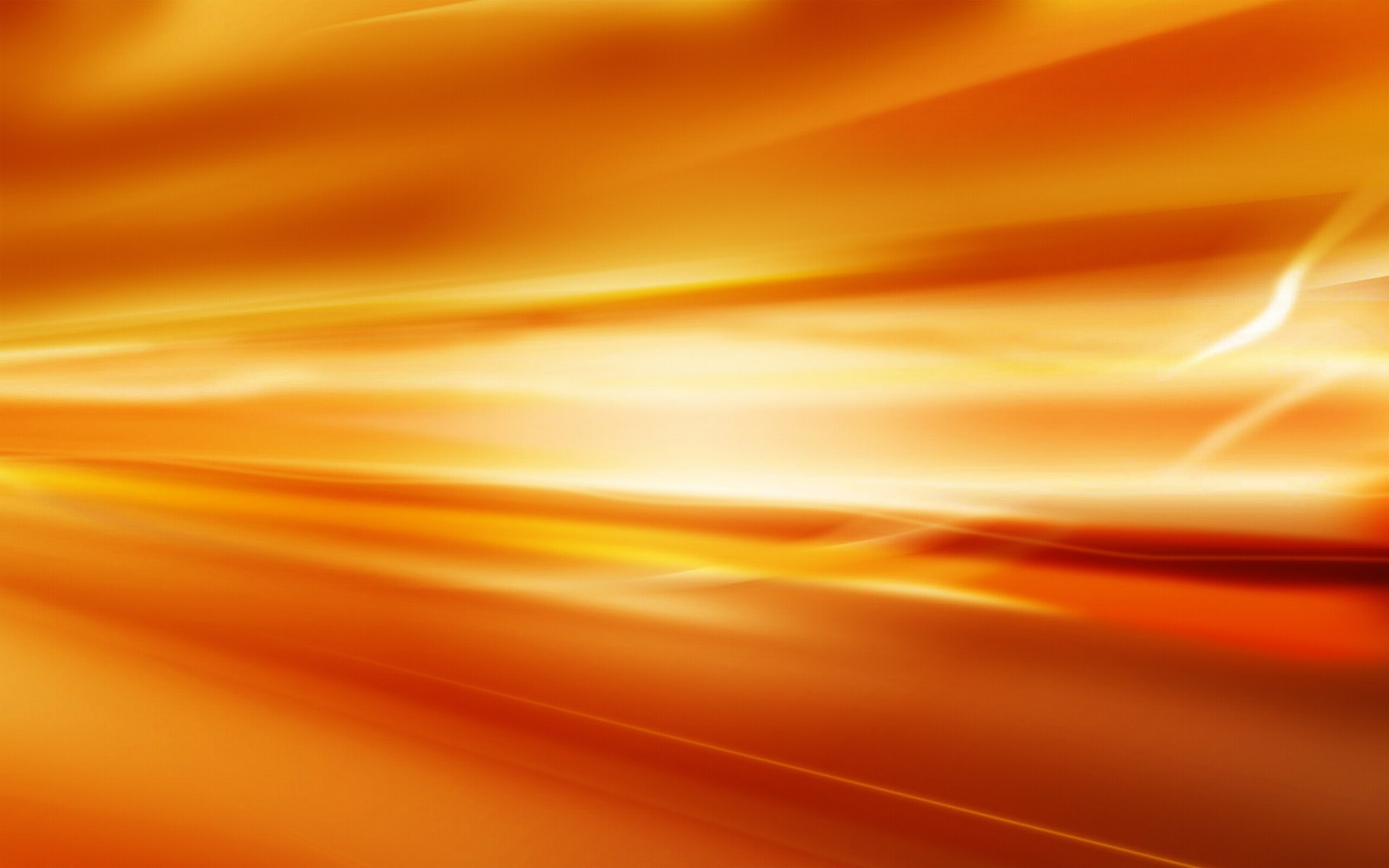 ЗАНЯТИЕ
 ПО ИЗОБРАЗИТЕЛЬНОЙ ДЕЯТЕЛЬНОСТИ
«СКАЗОЧНАЯ ПТИЦА»
РАЗРАБОТАЛА: ВОСПИТАТЕЛЬ
МБДОУ « ДЕТСКИЙ САД «РАДУГА» КОМБИНИРОВАННОГО ВИДА»
РУЗАЕВСКОГО МУНИЦИПАЛЬНОГО РАЙОНА
СУЛЕЕВА ГАЛИНА НИКОЛАЕВНА
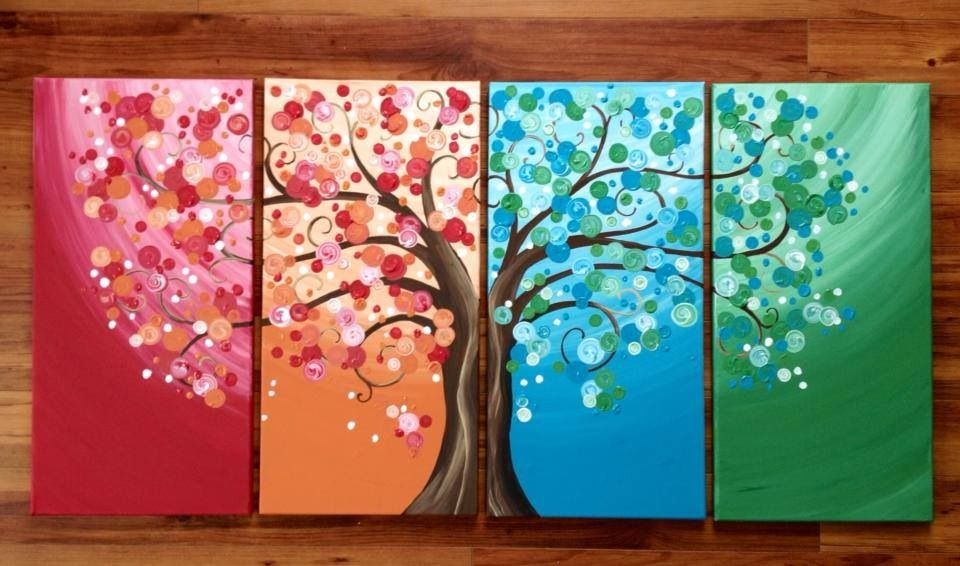 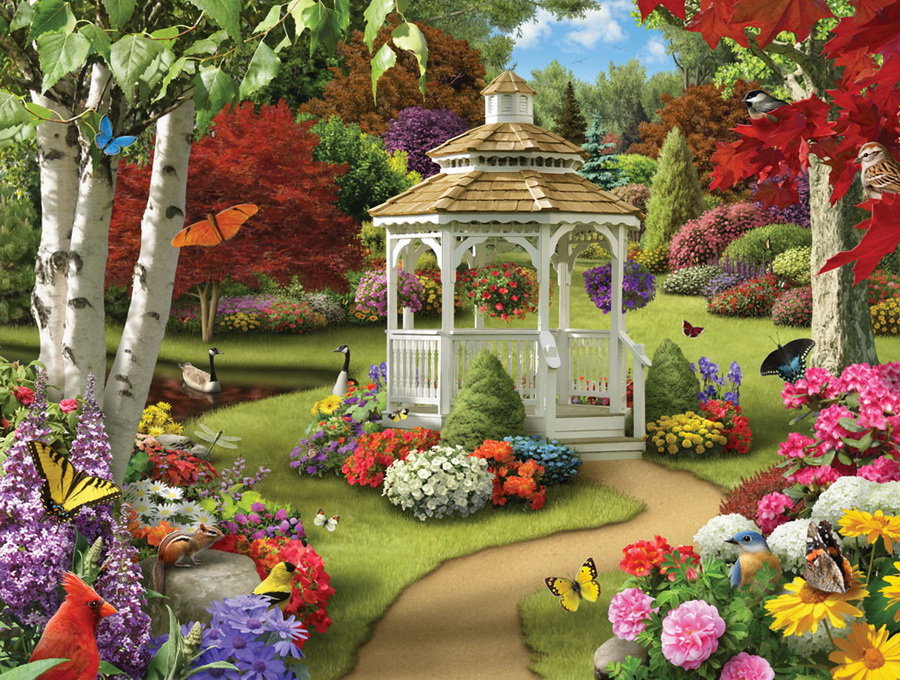 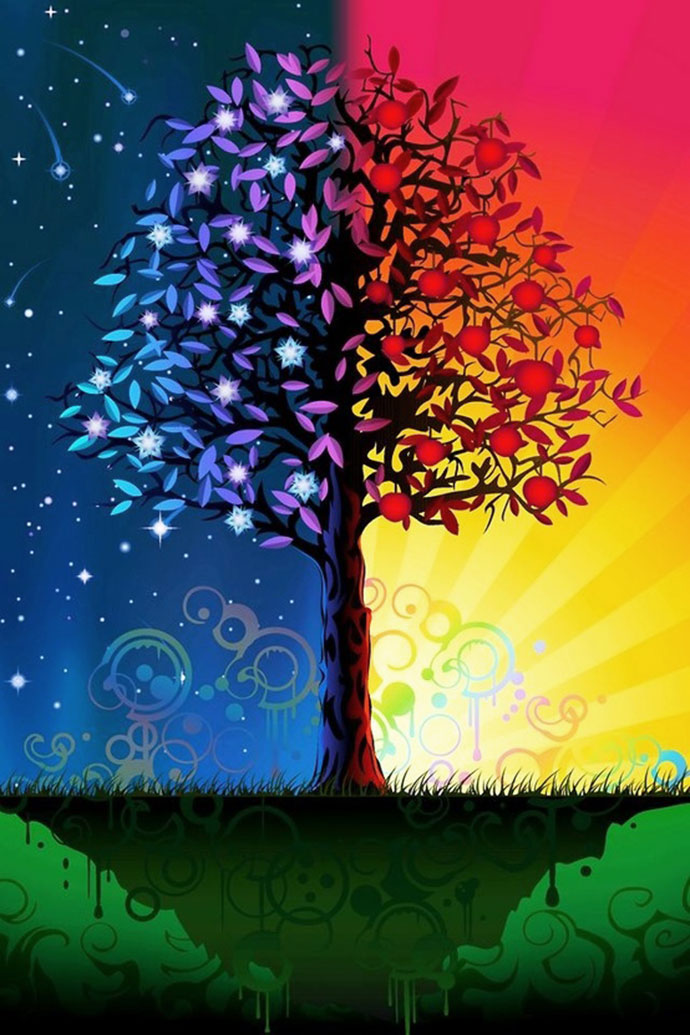 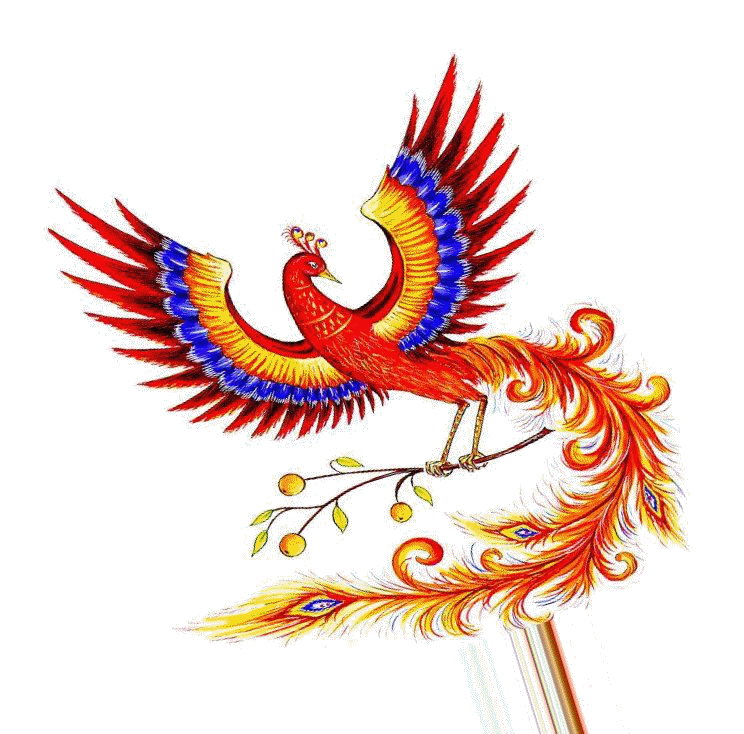 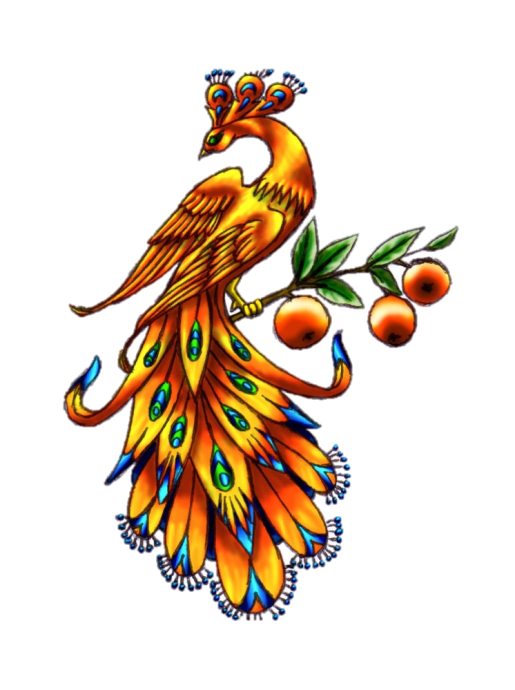 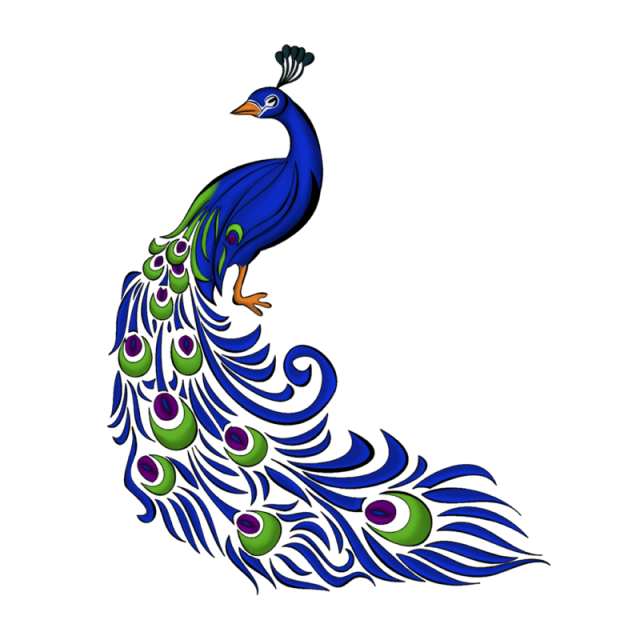 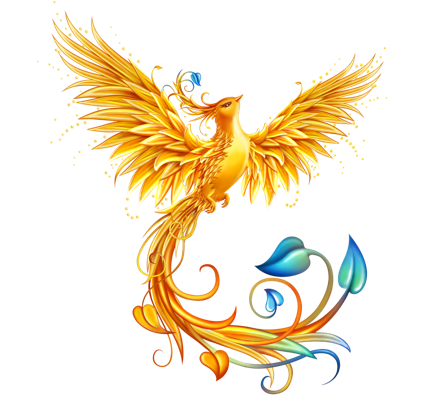 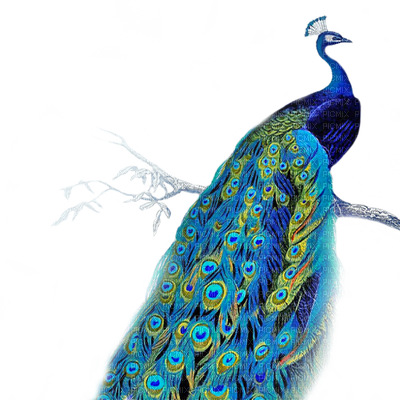 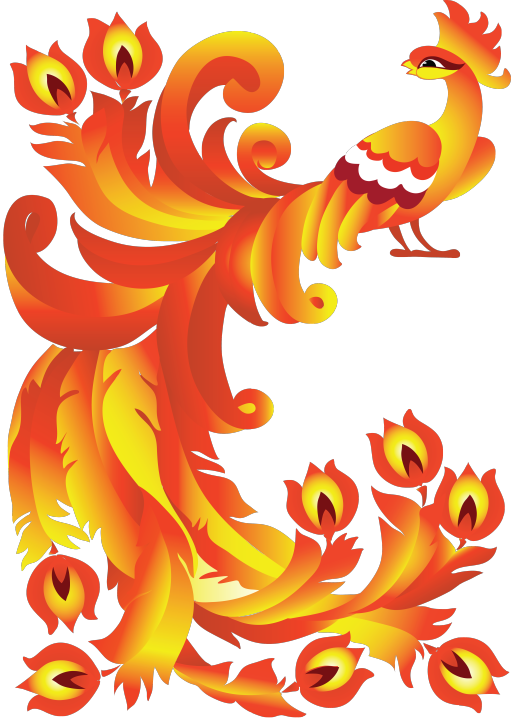 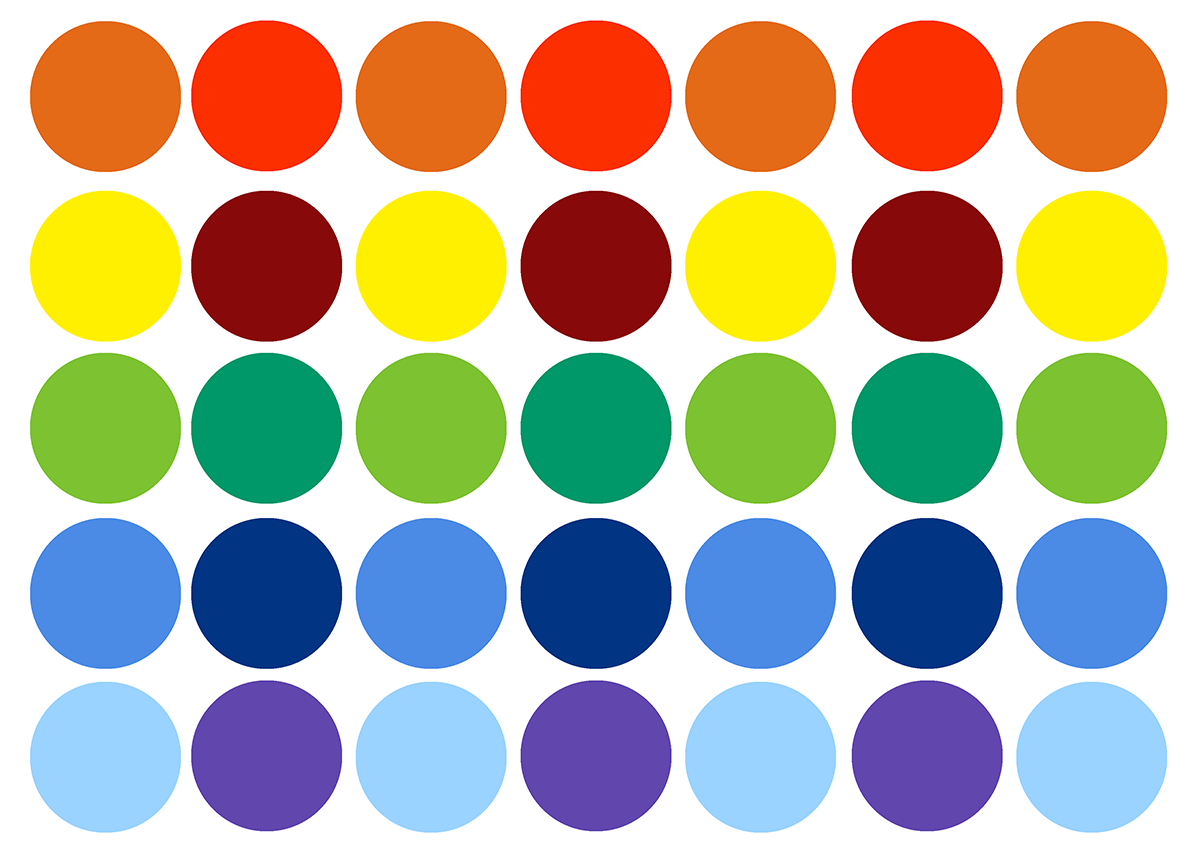 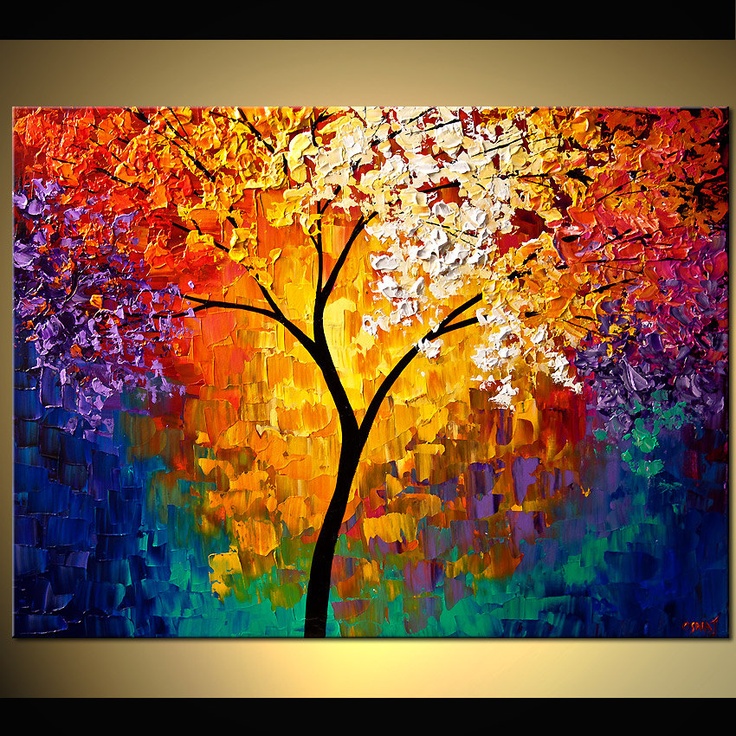 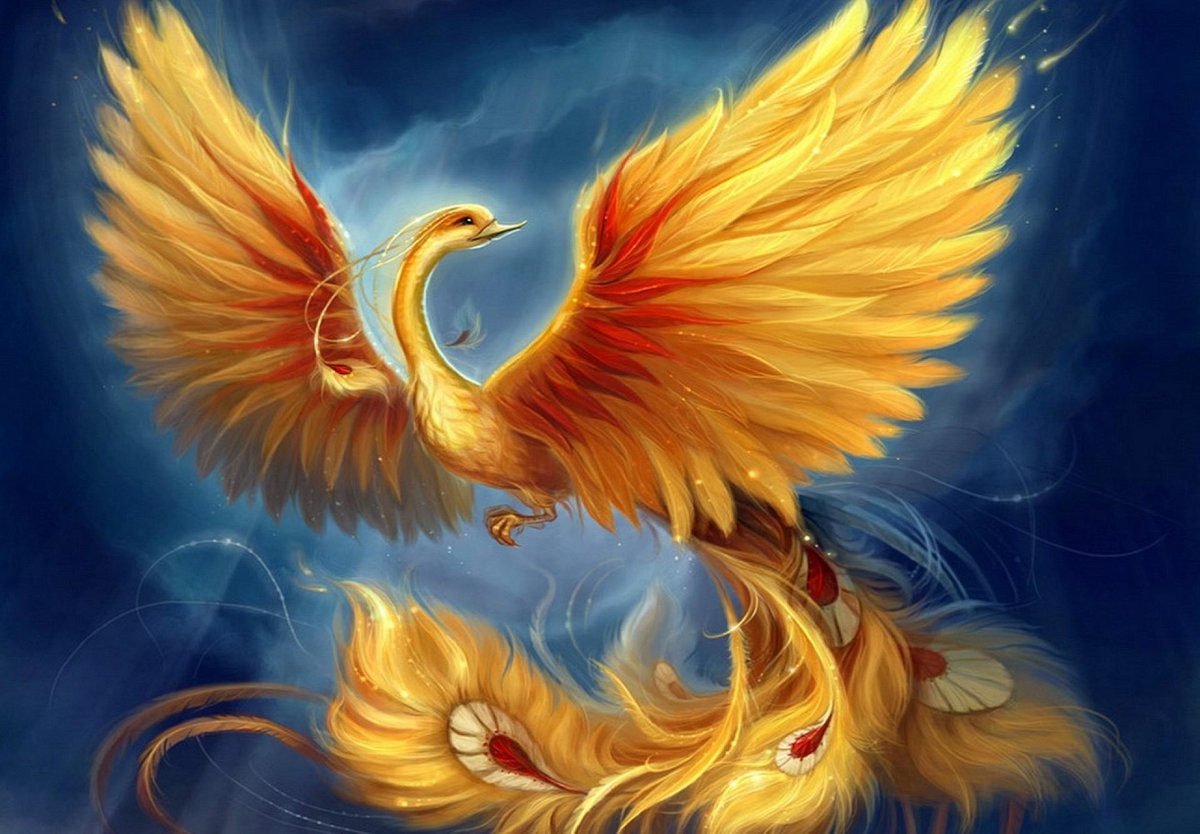 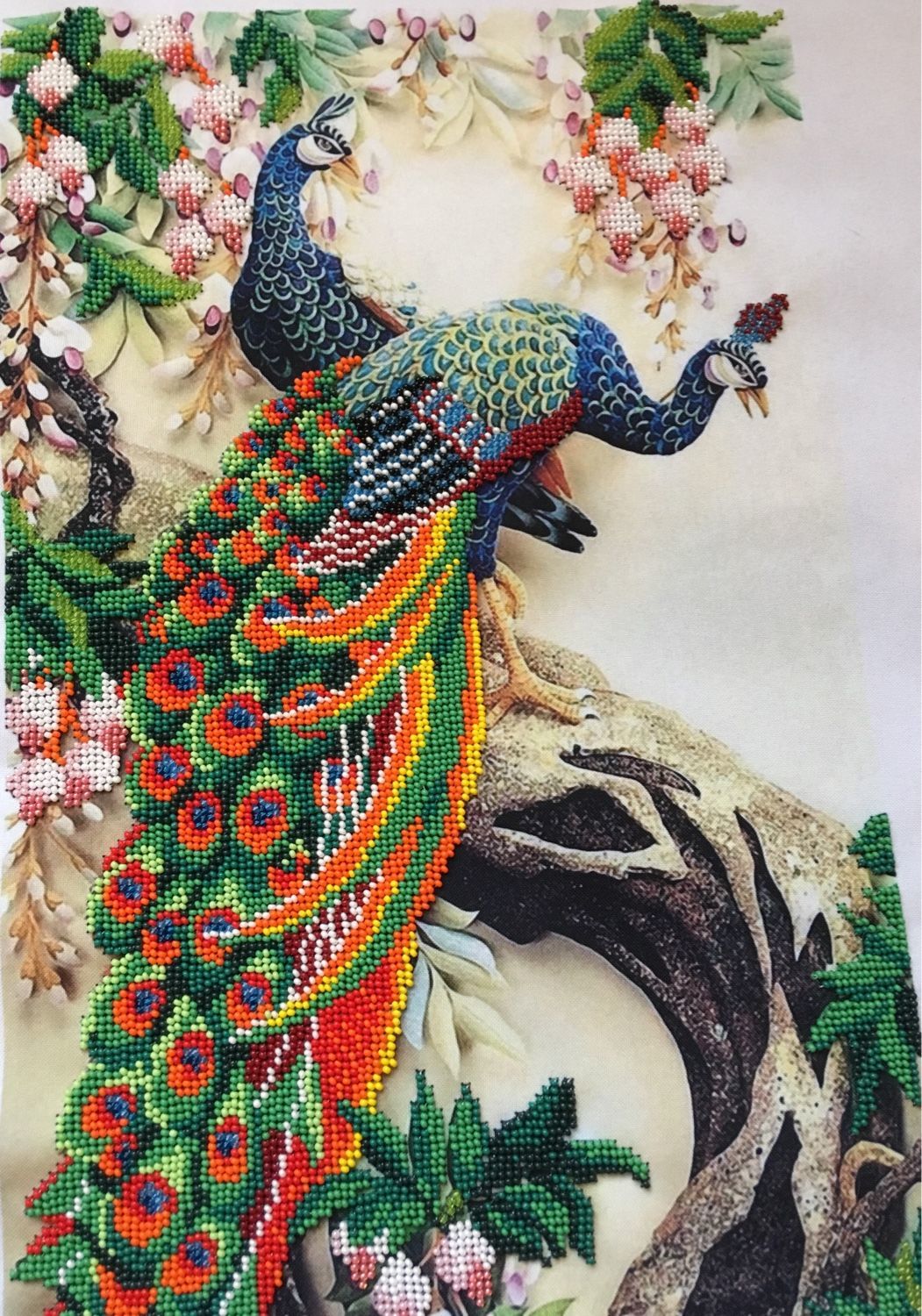 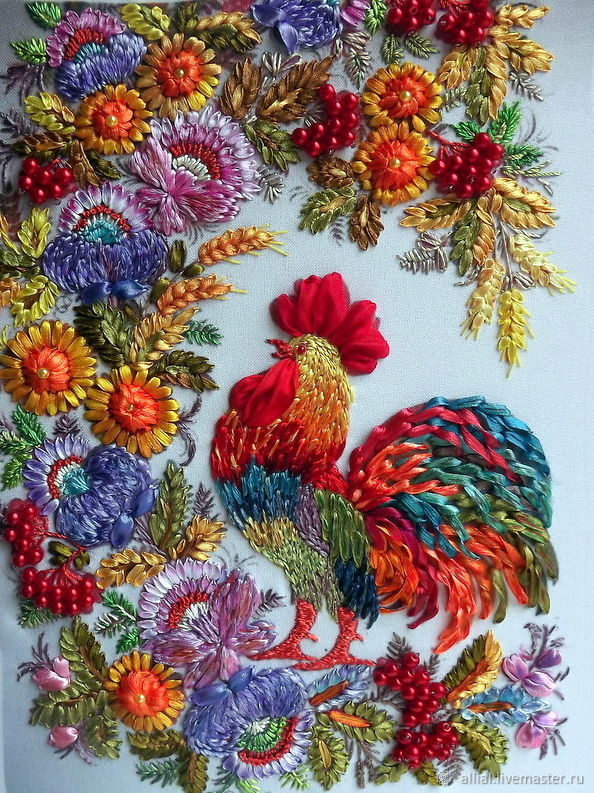 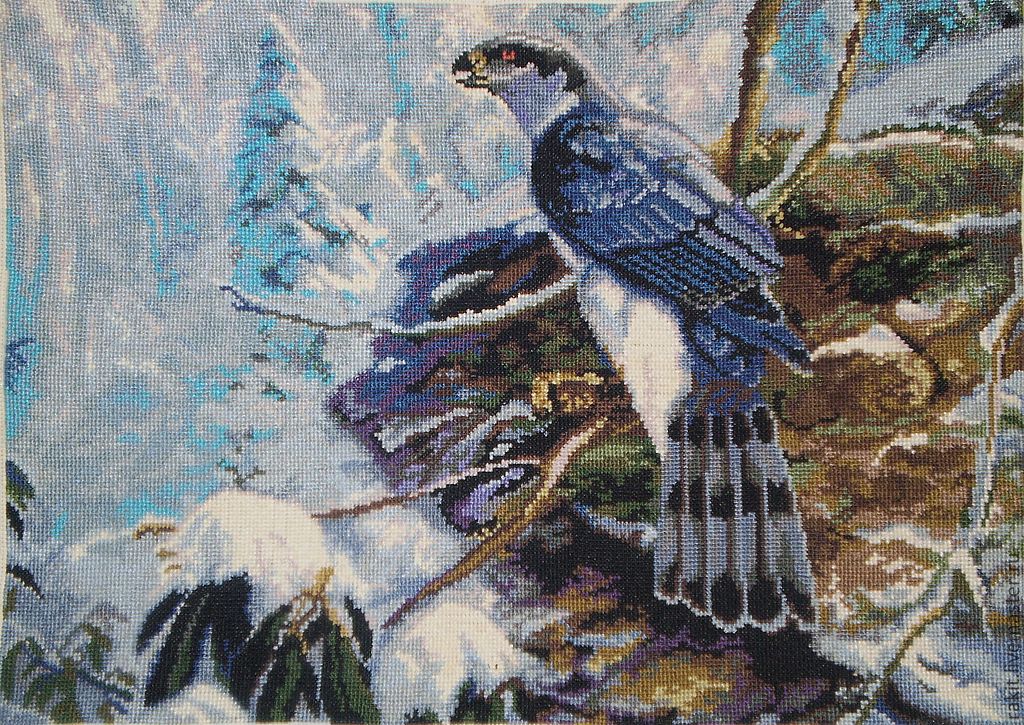 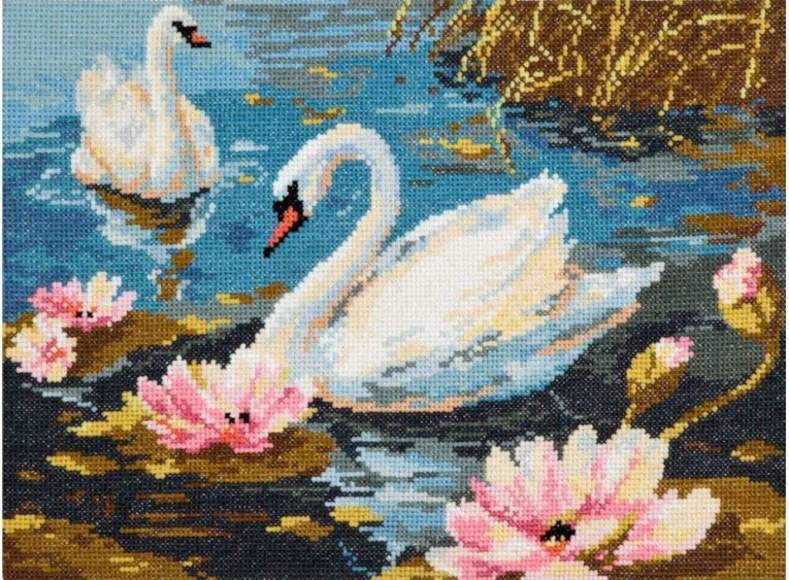 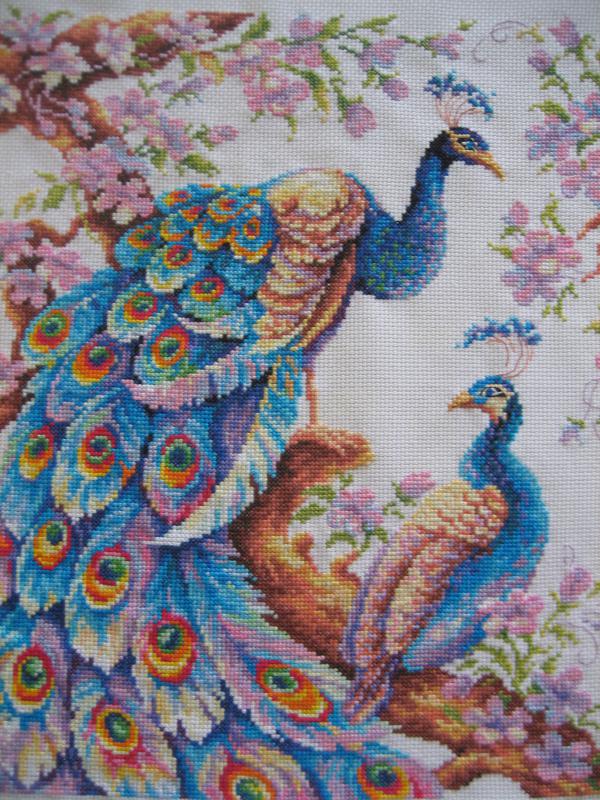 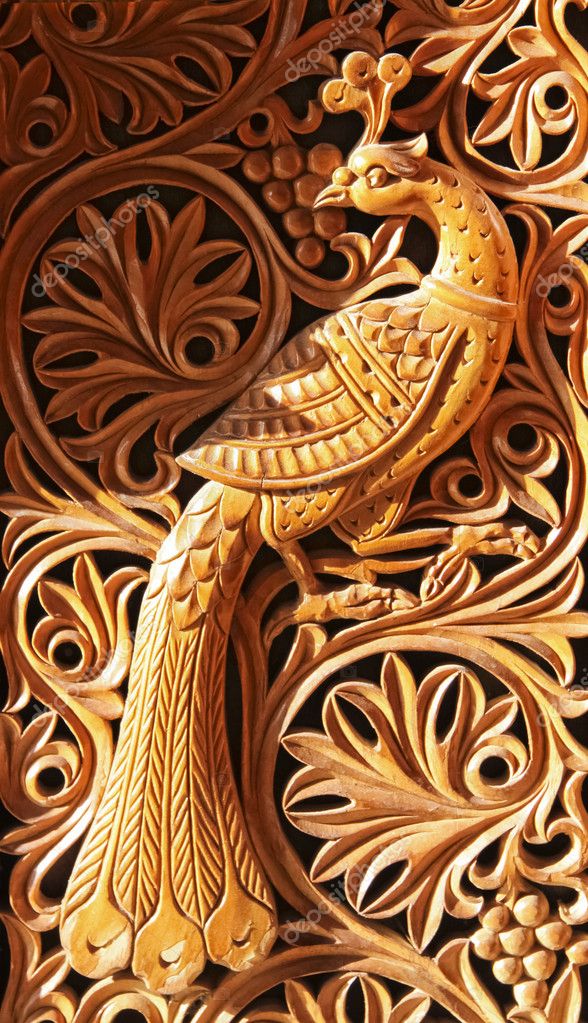 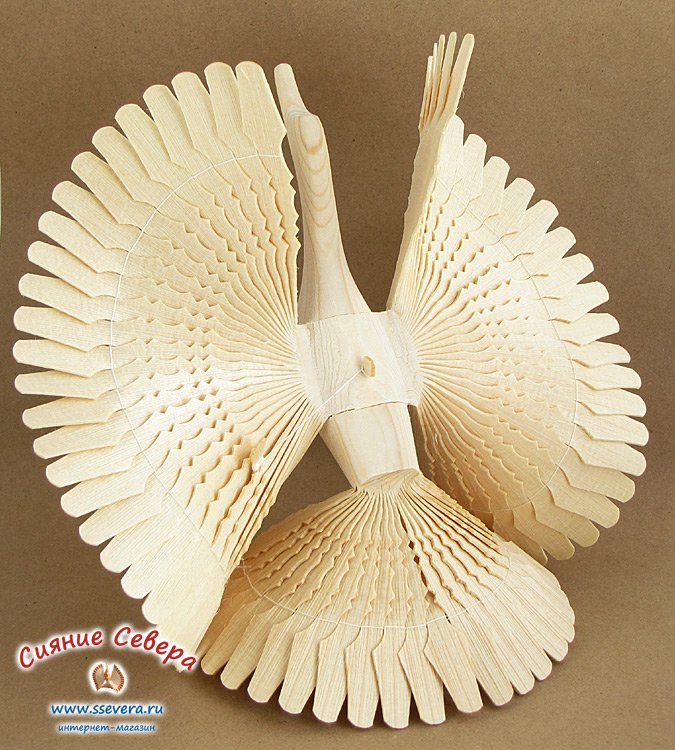 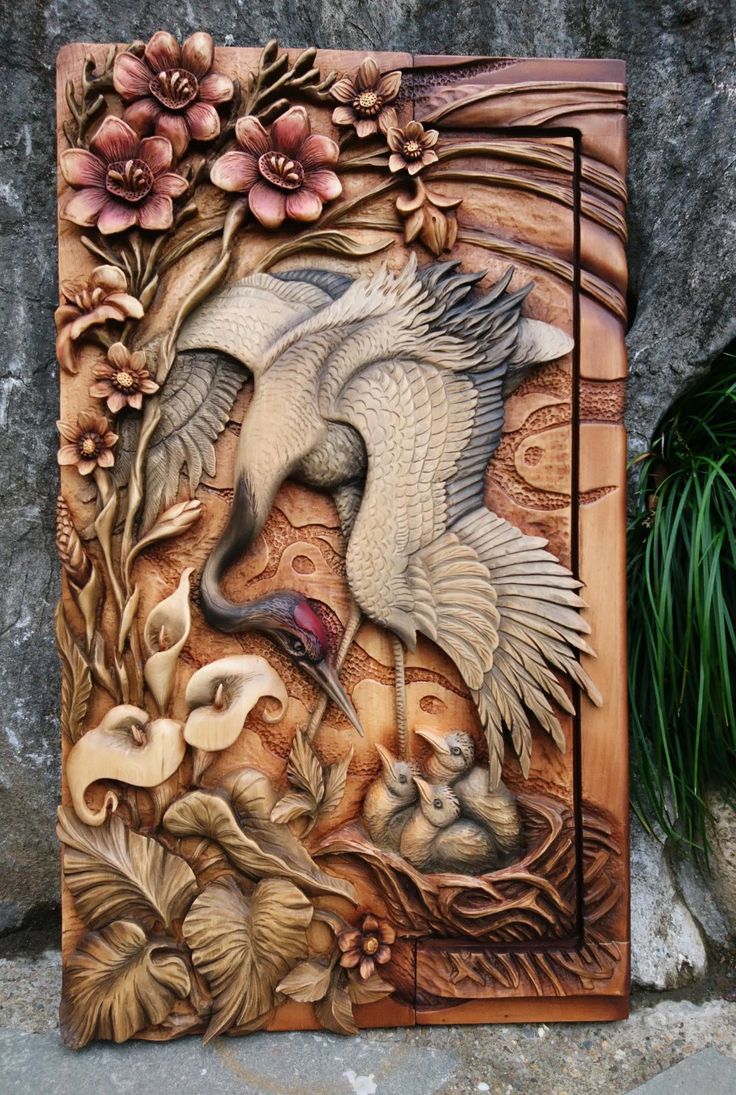 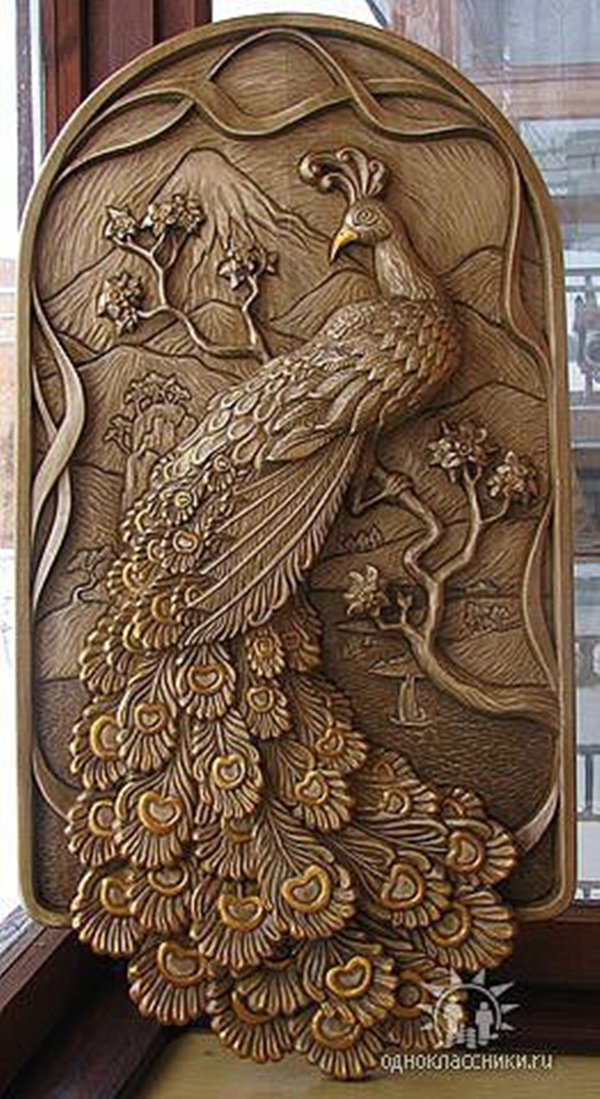 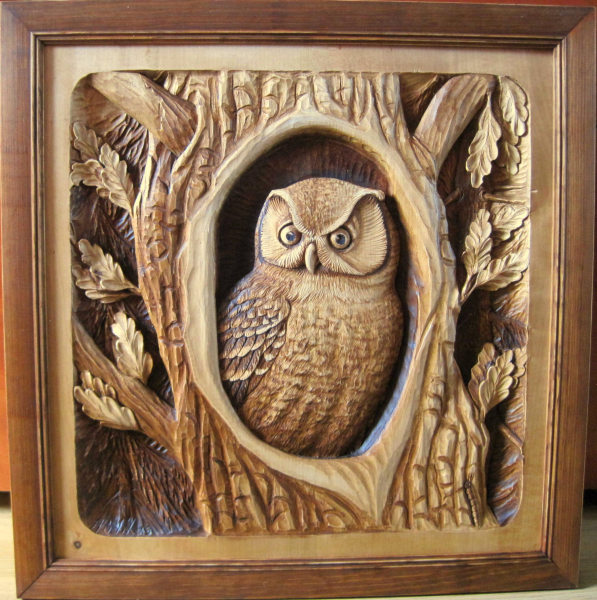 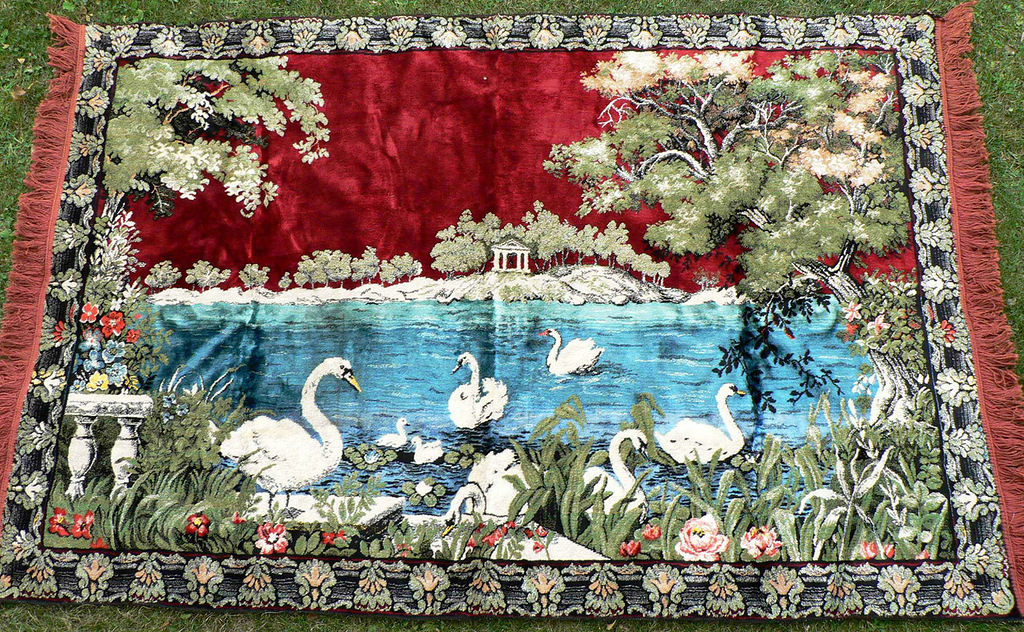 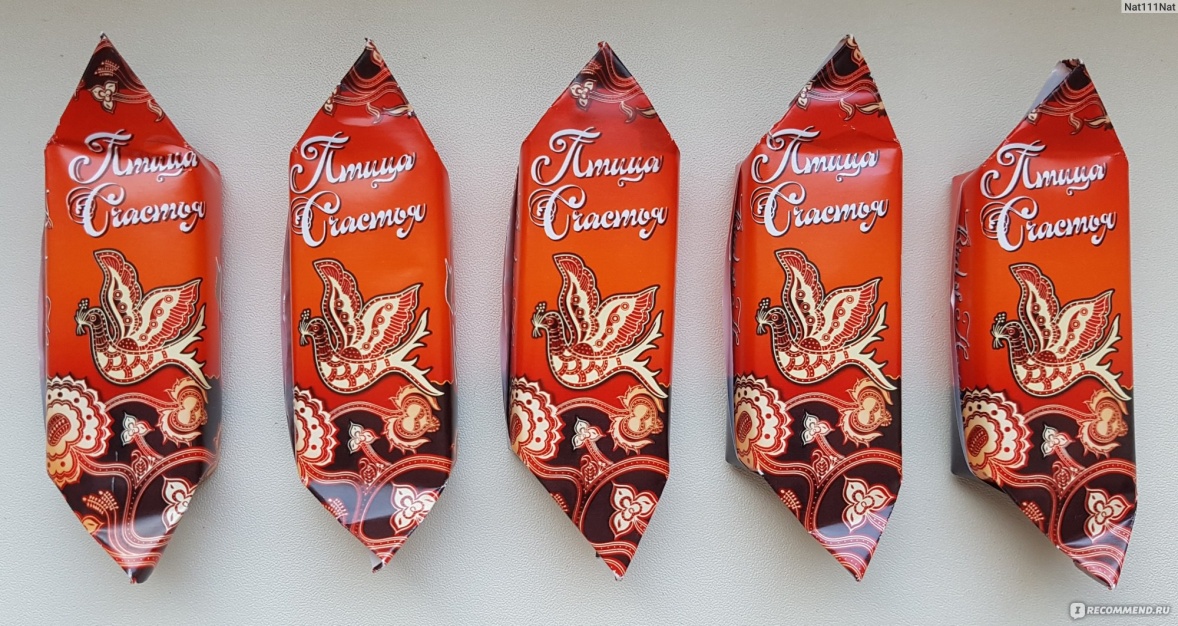 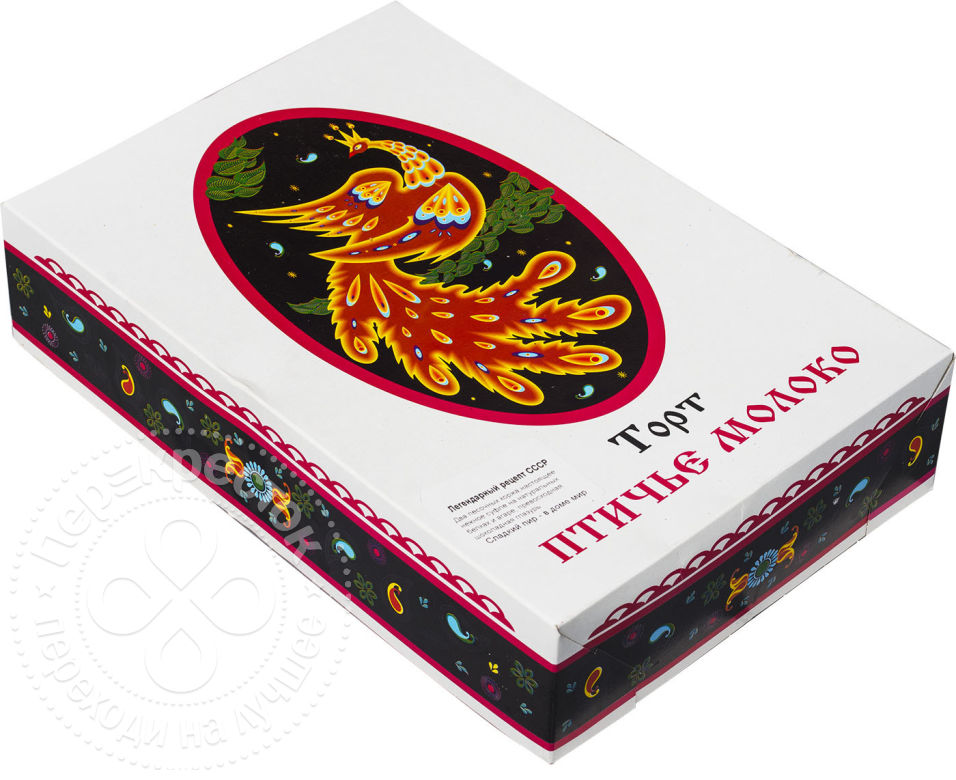 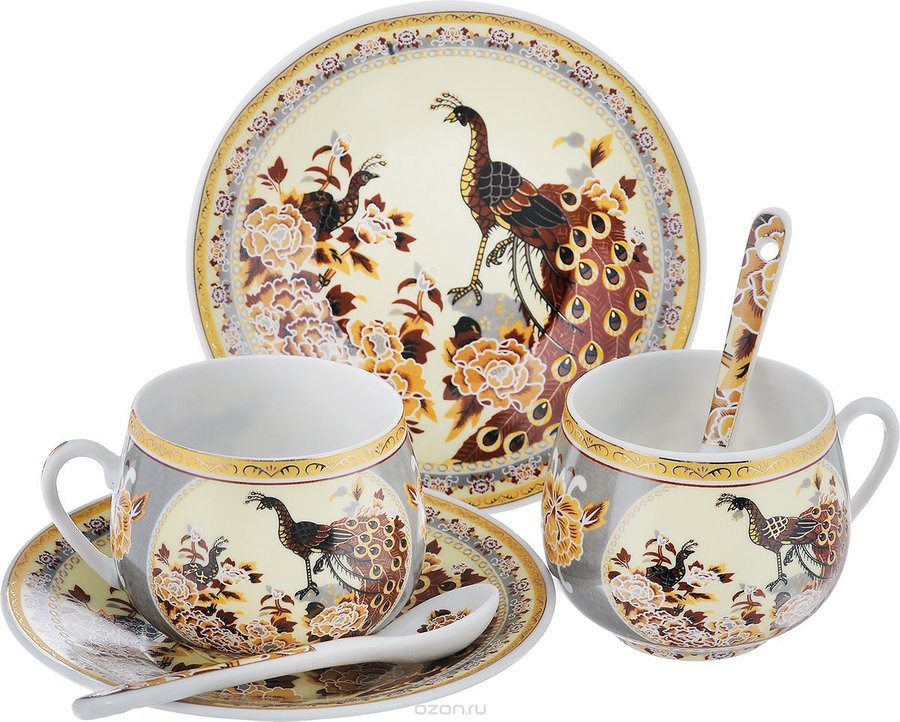 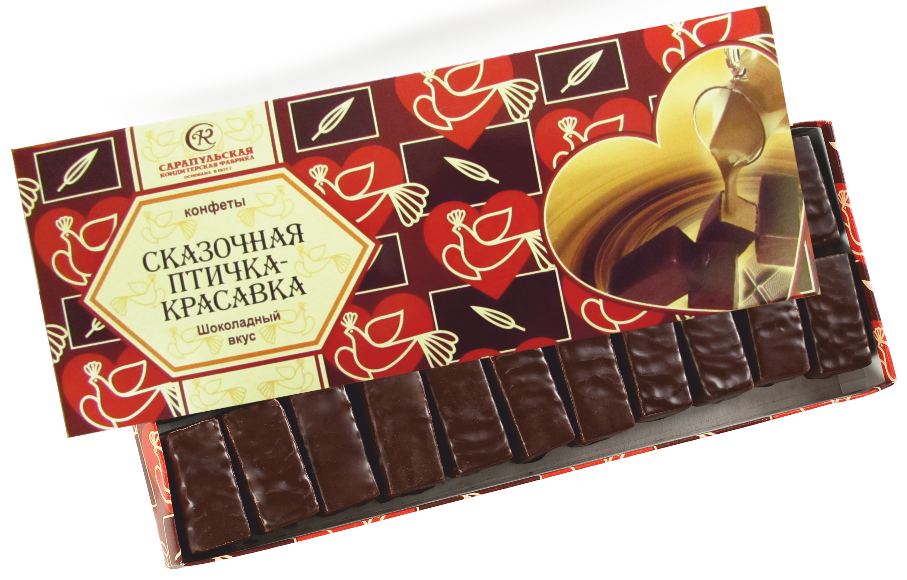 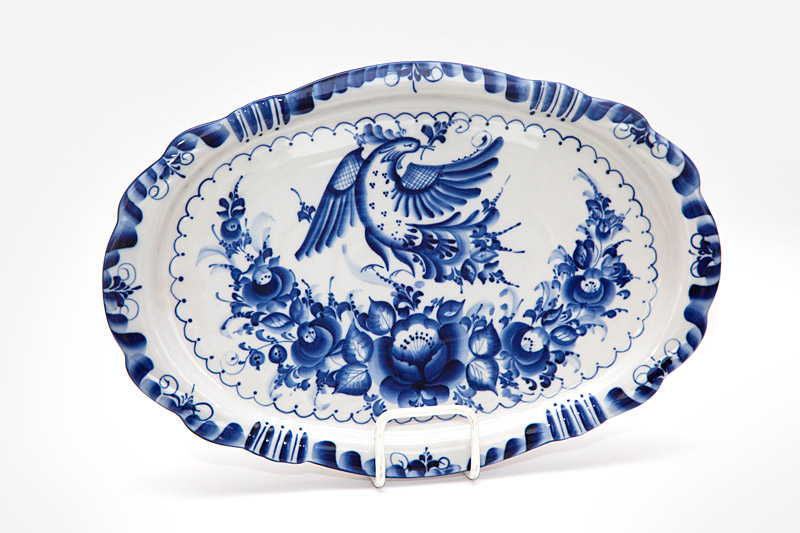 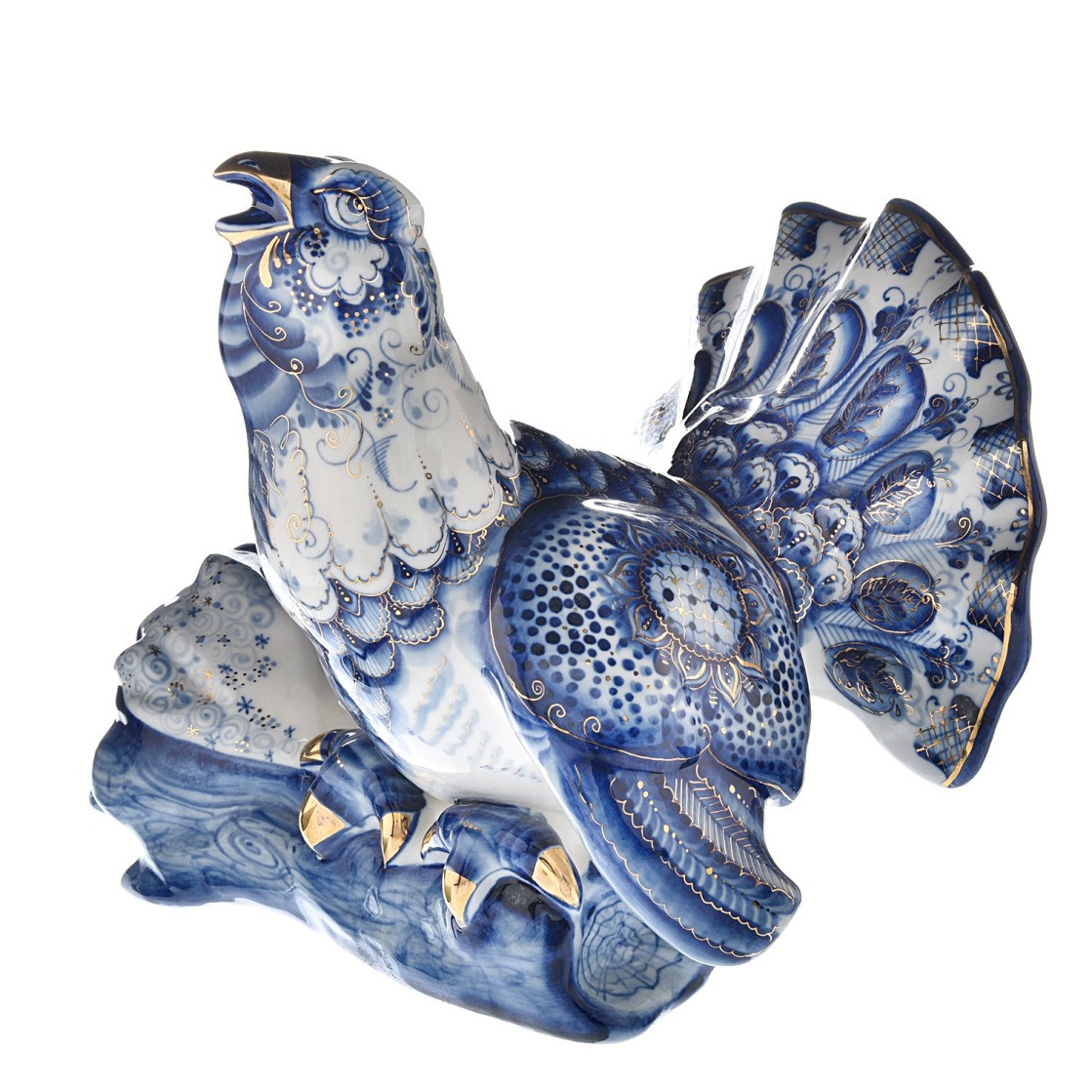 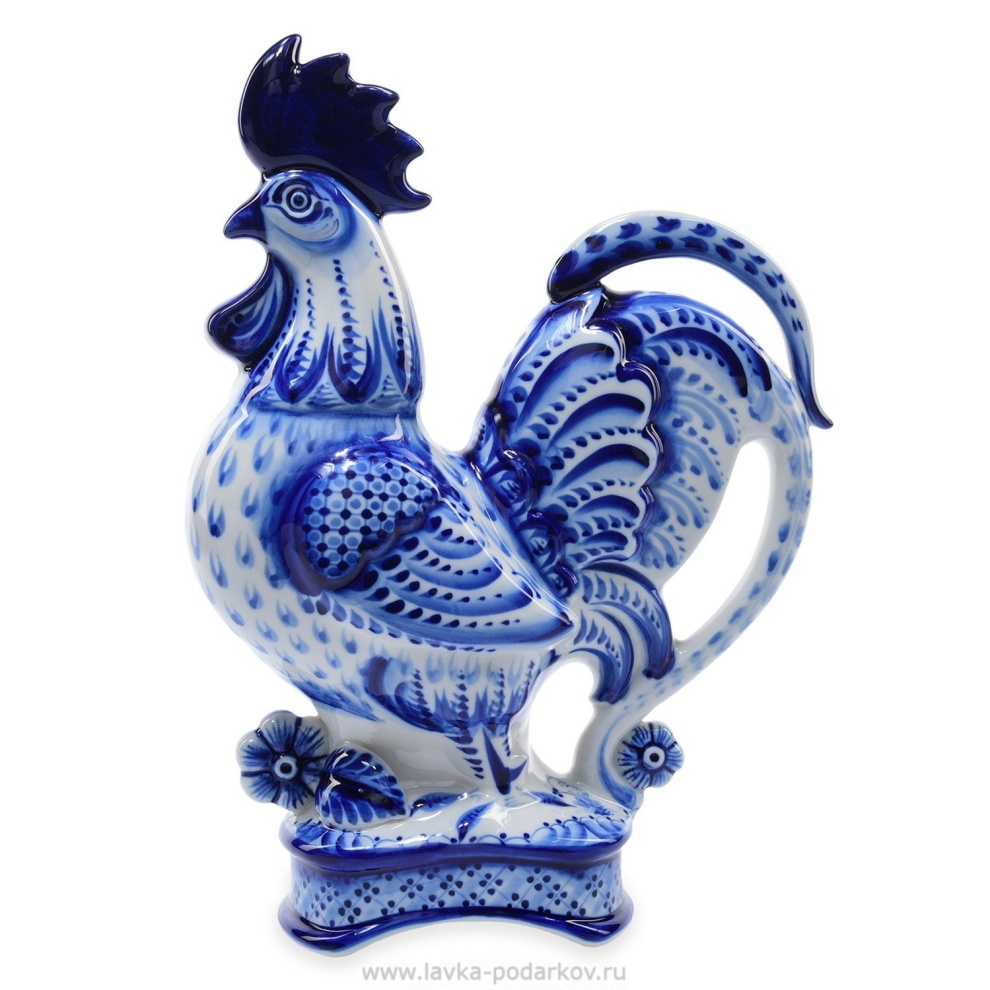 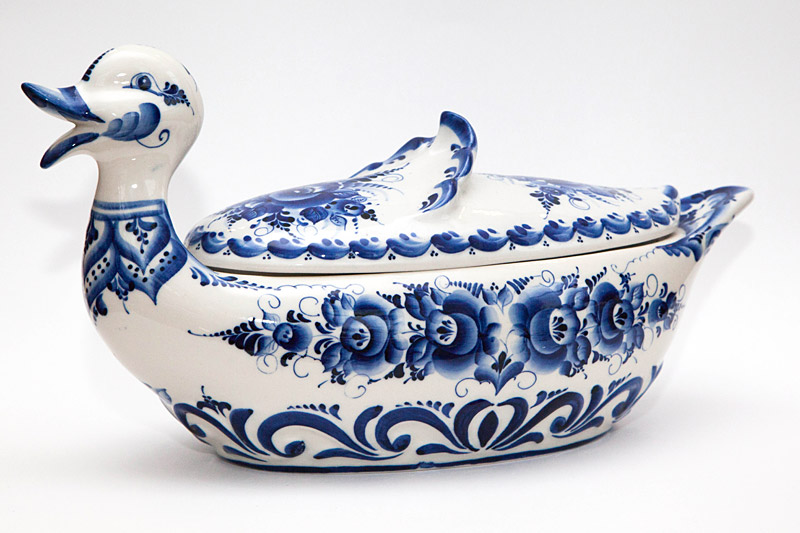 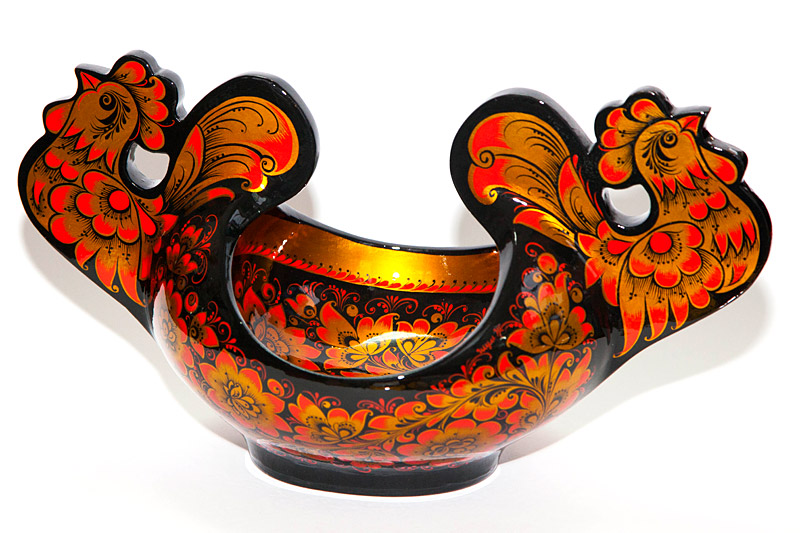 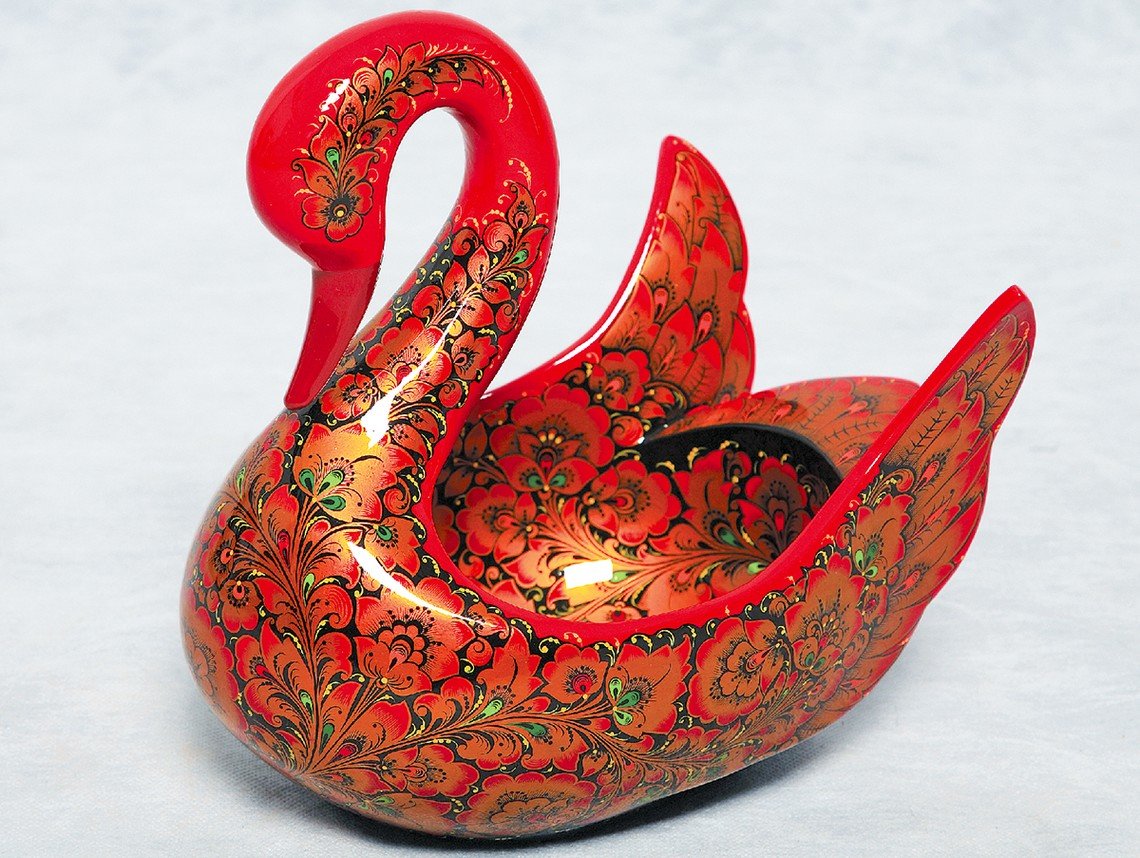 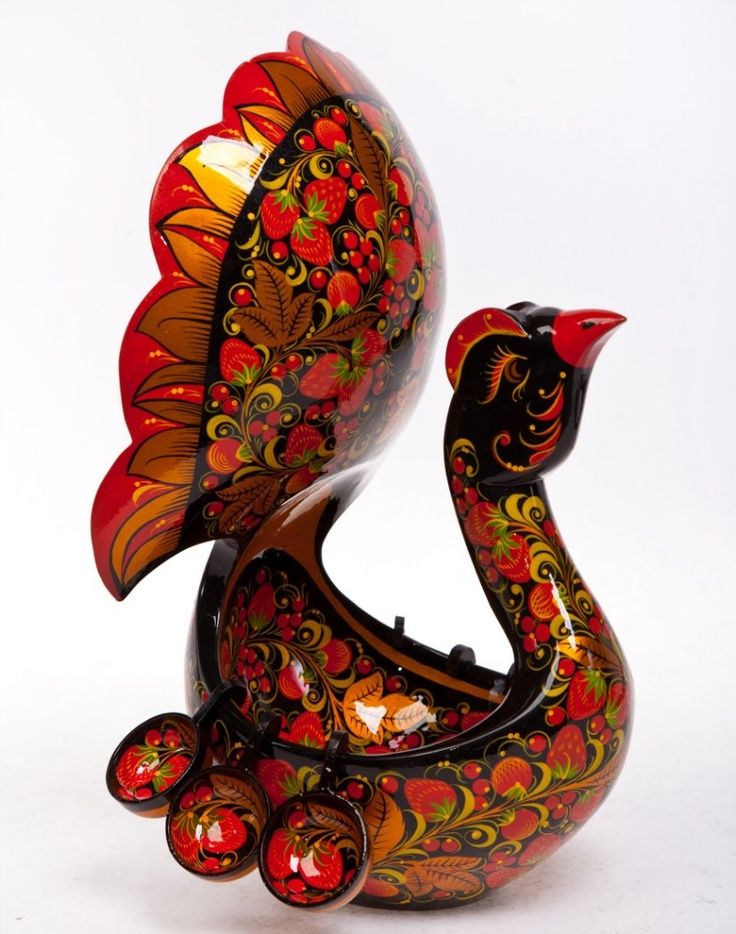 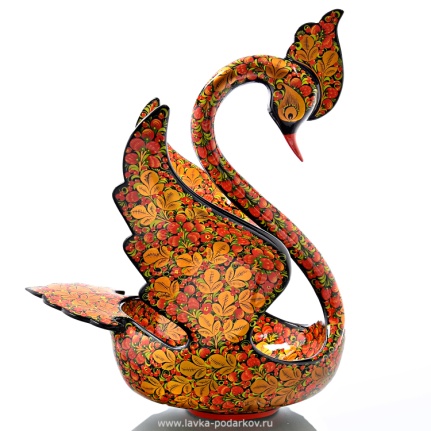 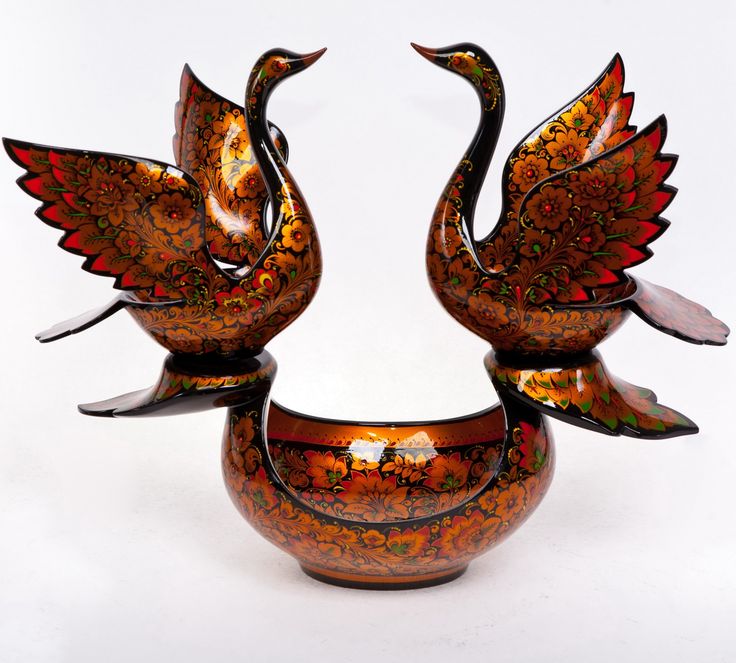 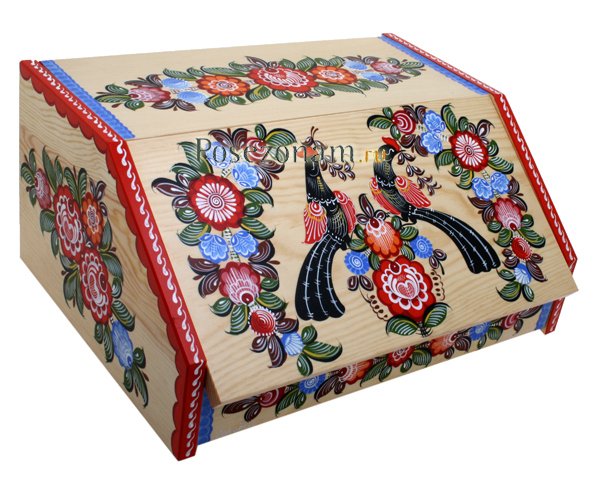 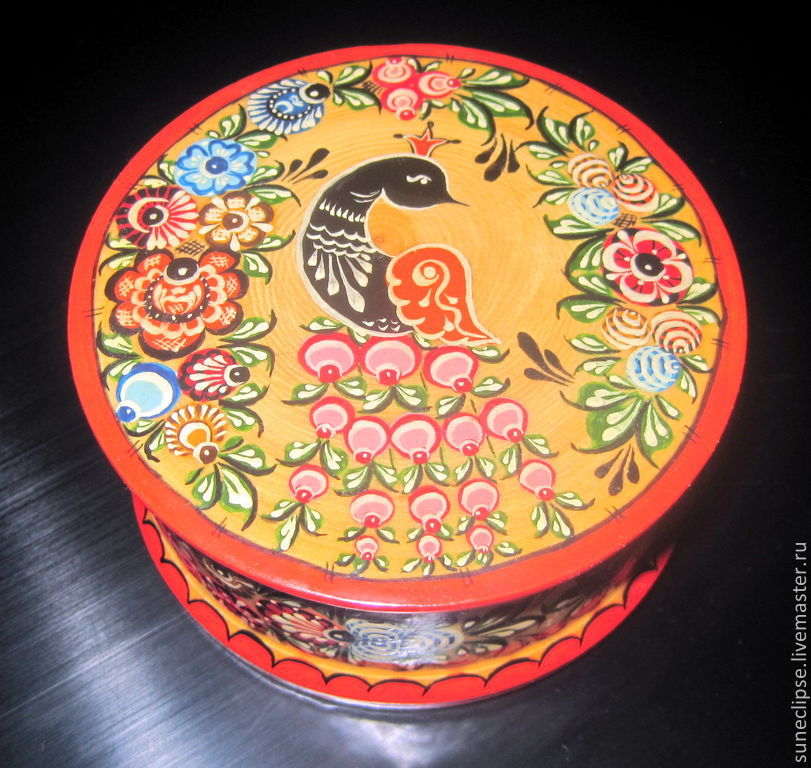 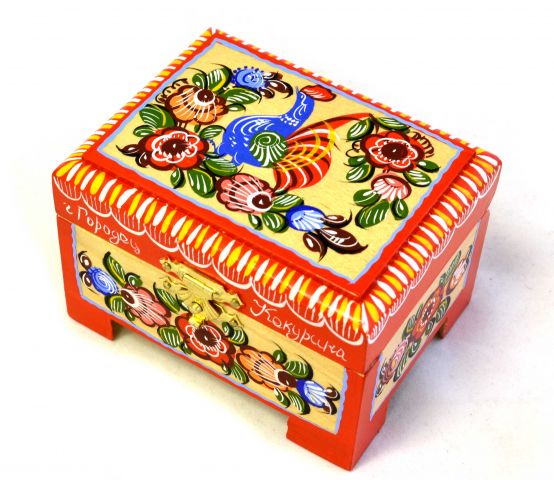 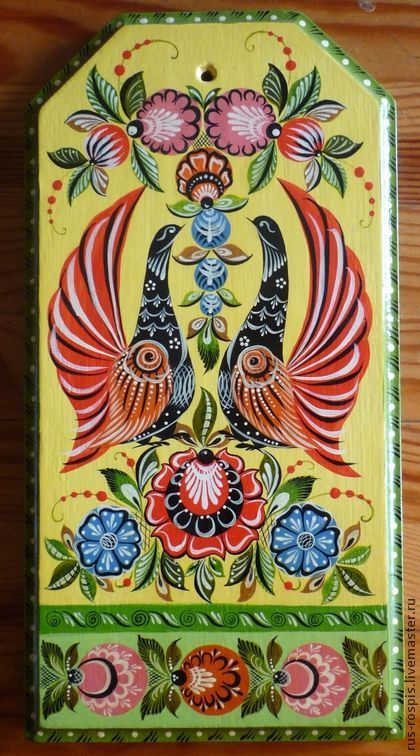 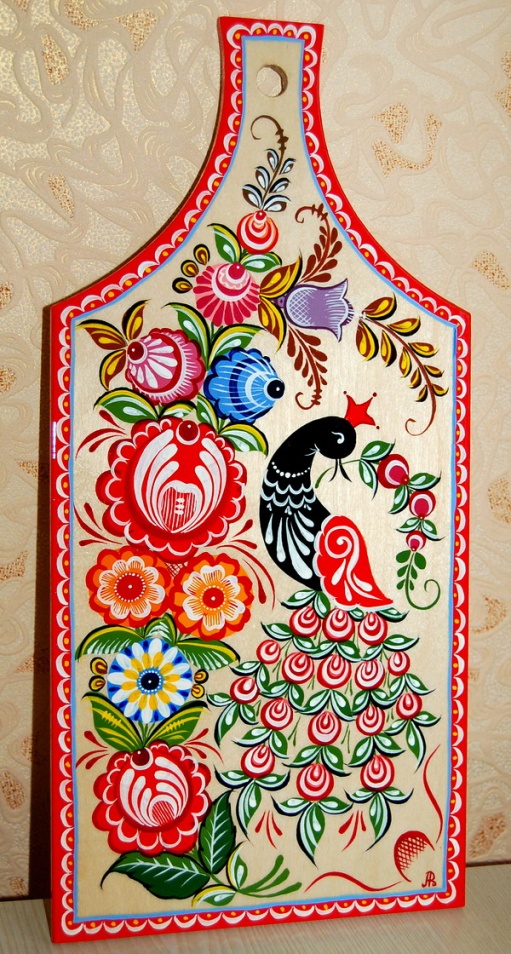 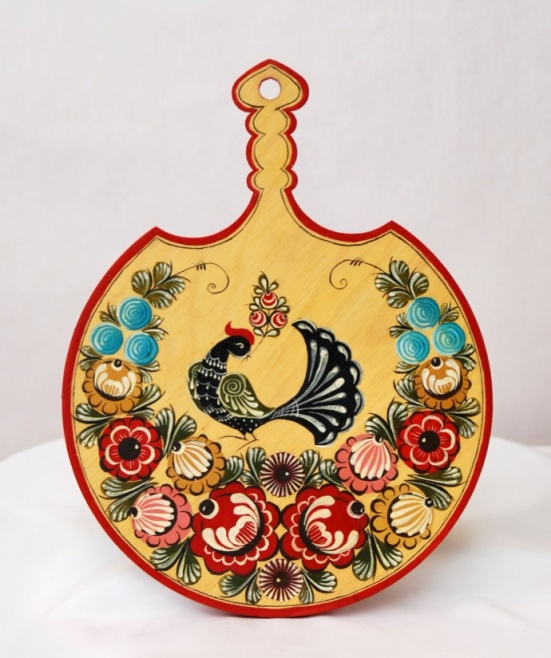 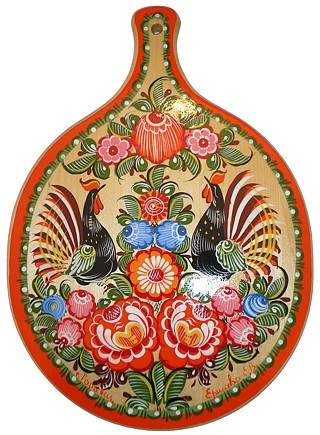 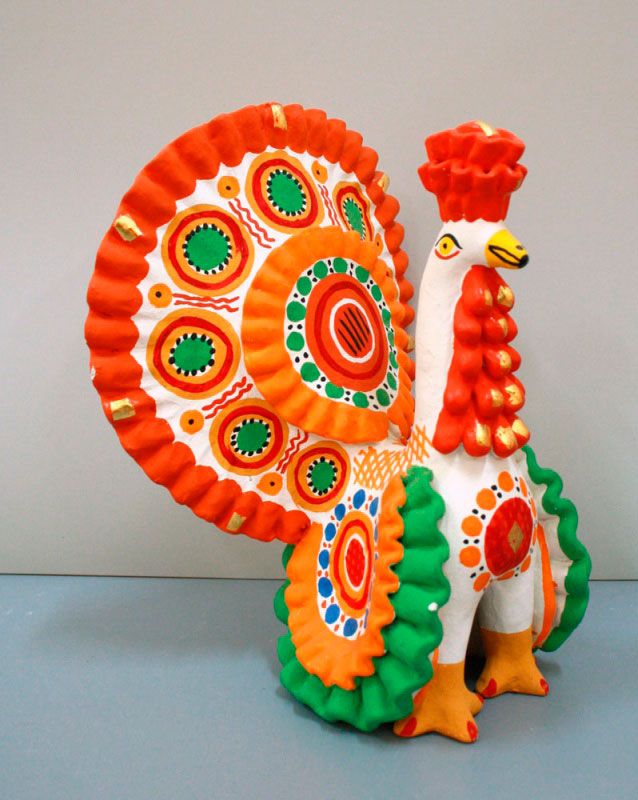 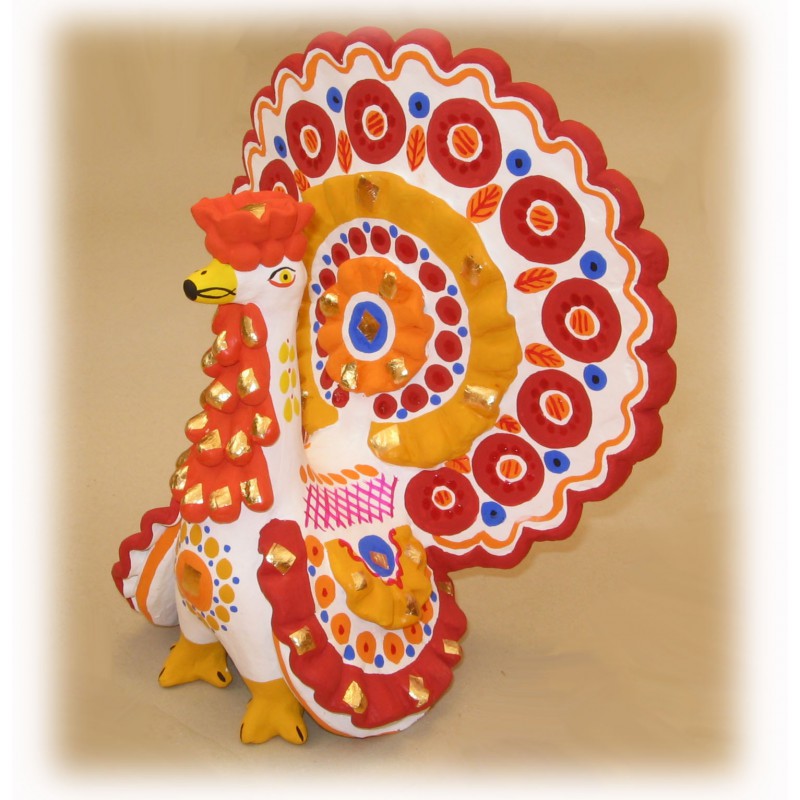 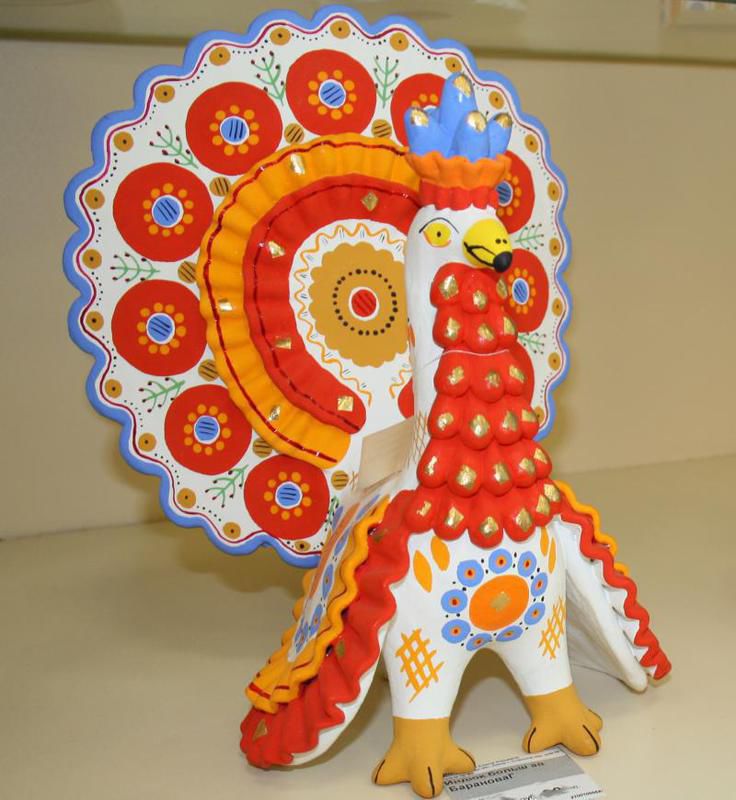 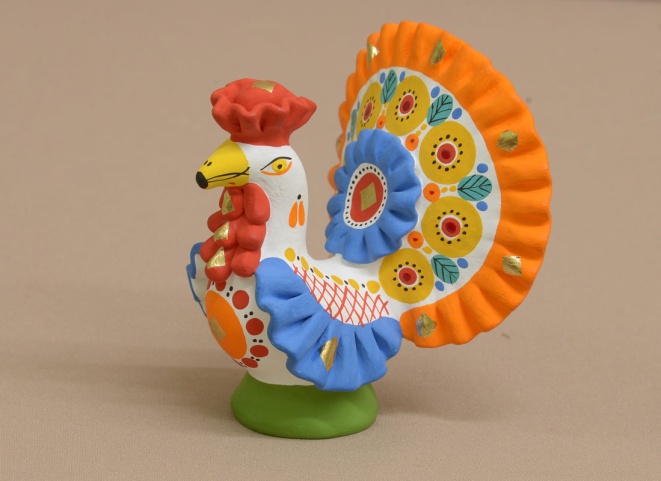 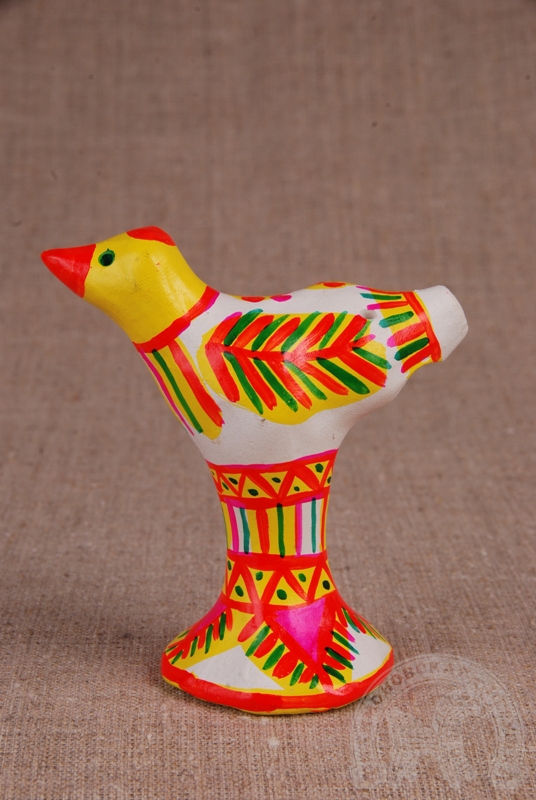 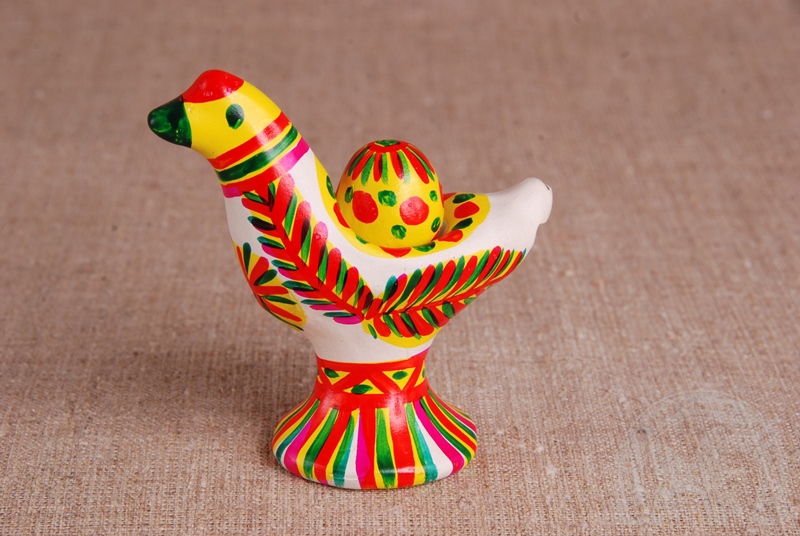 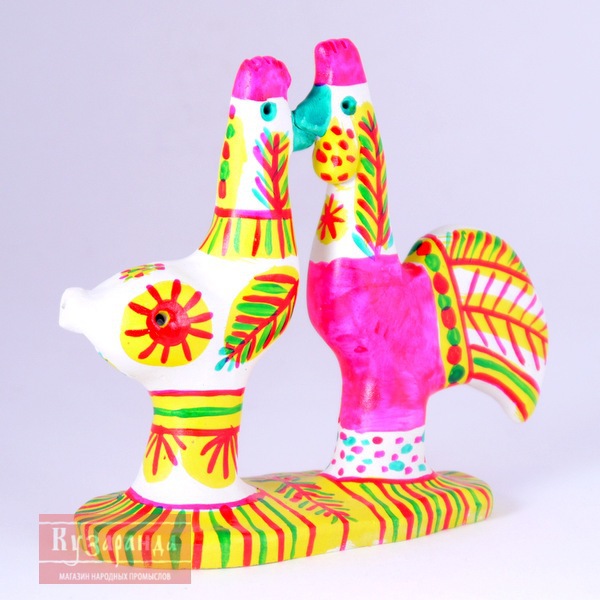 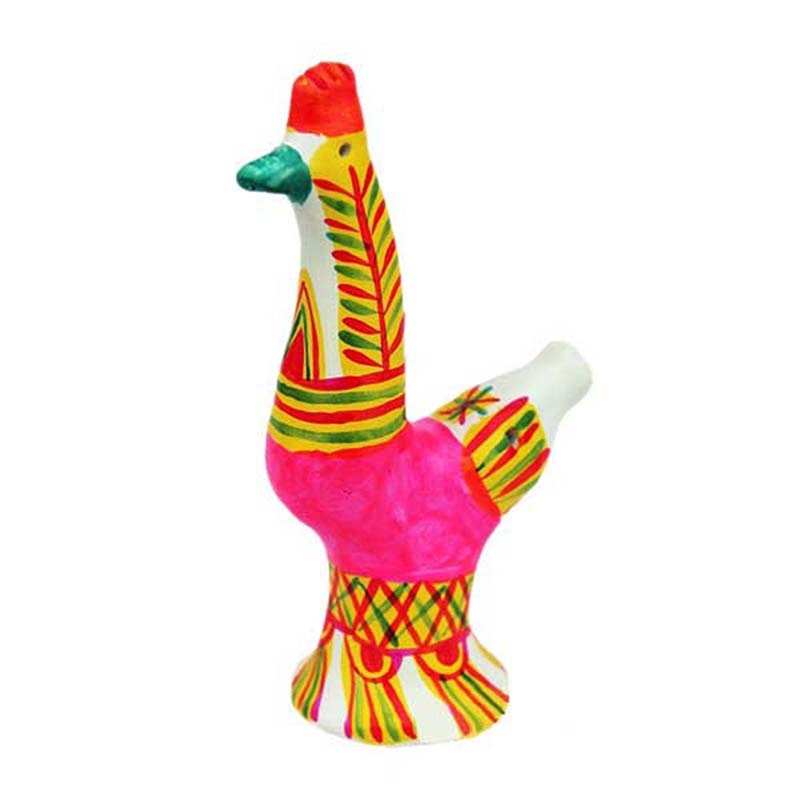 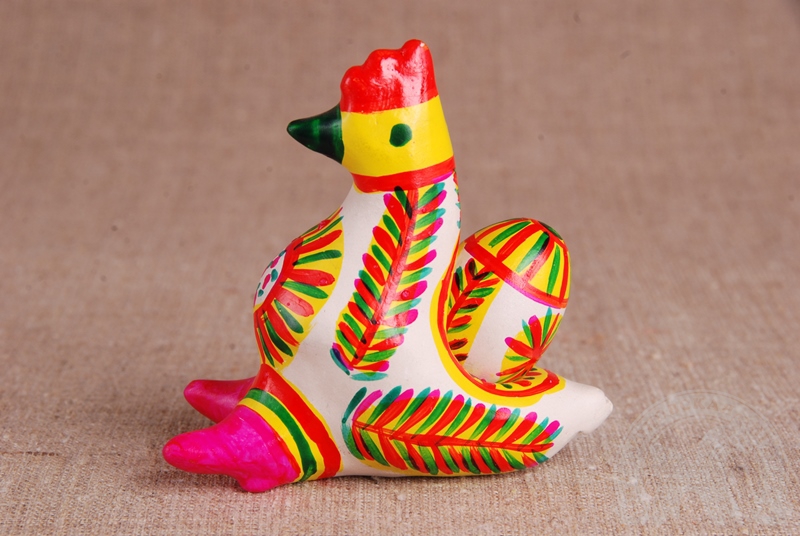 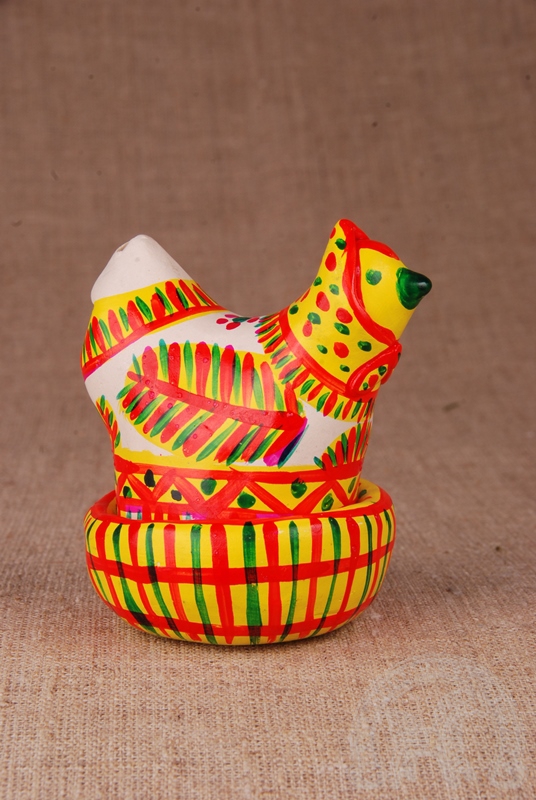 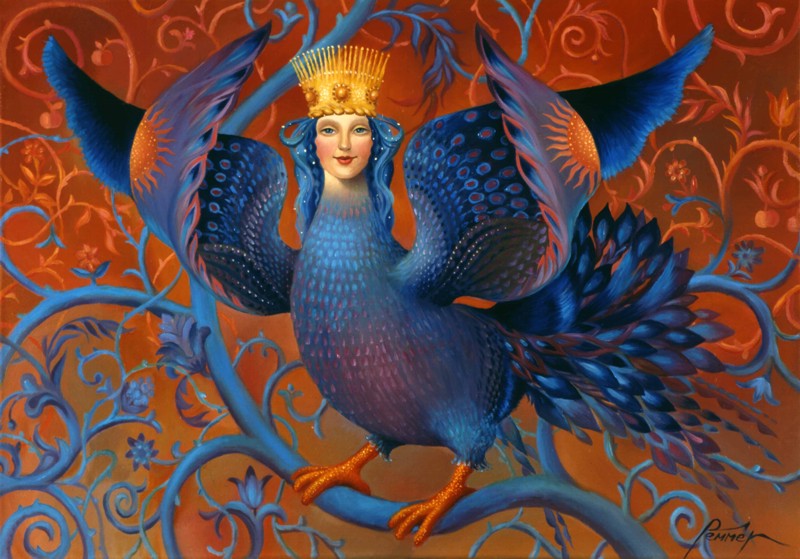